Станция Веселья
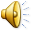 День третий
Оранжевый  день
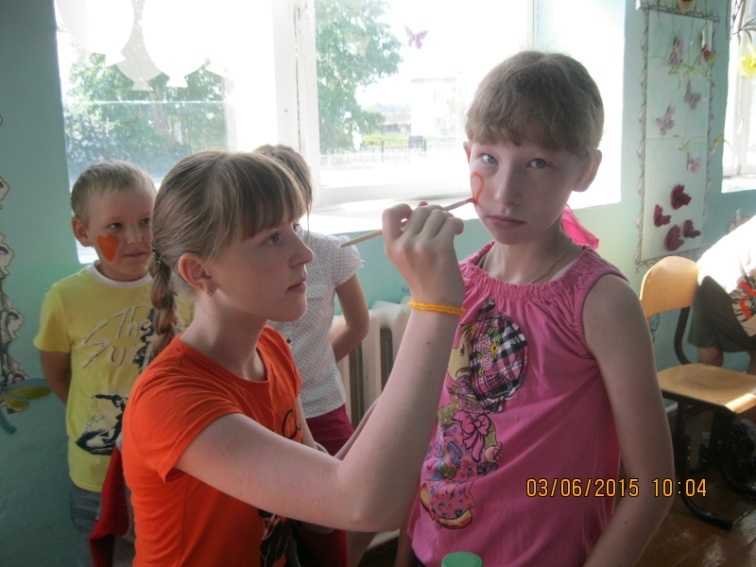 В оранжевый цвет вдруг окрасился мир.
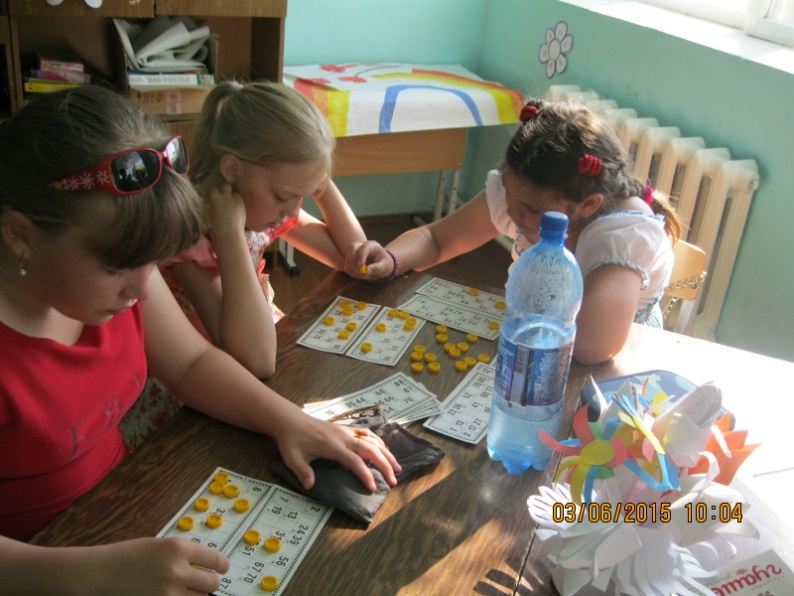 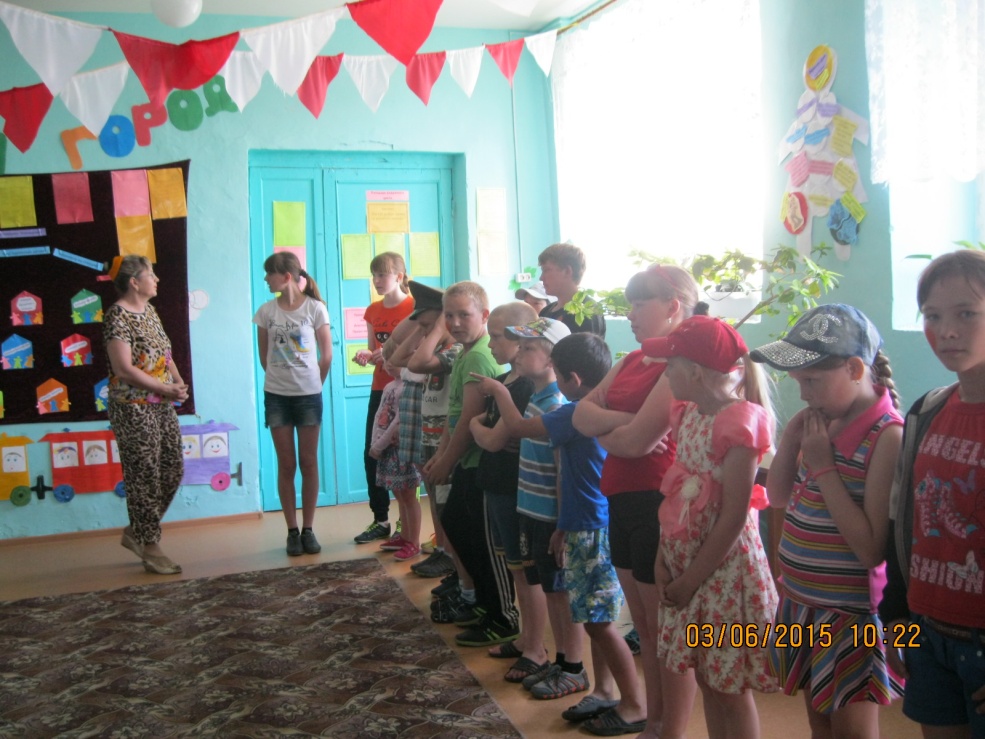 Снова солнцу весь отрядС добрым утром скажет.
Каждый день у школы нашейСобирается отряд.Любит он зарядку делать
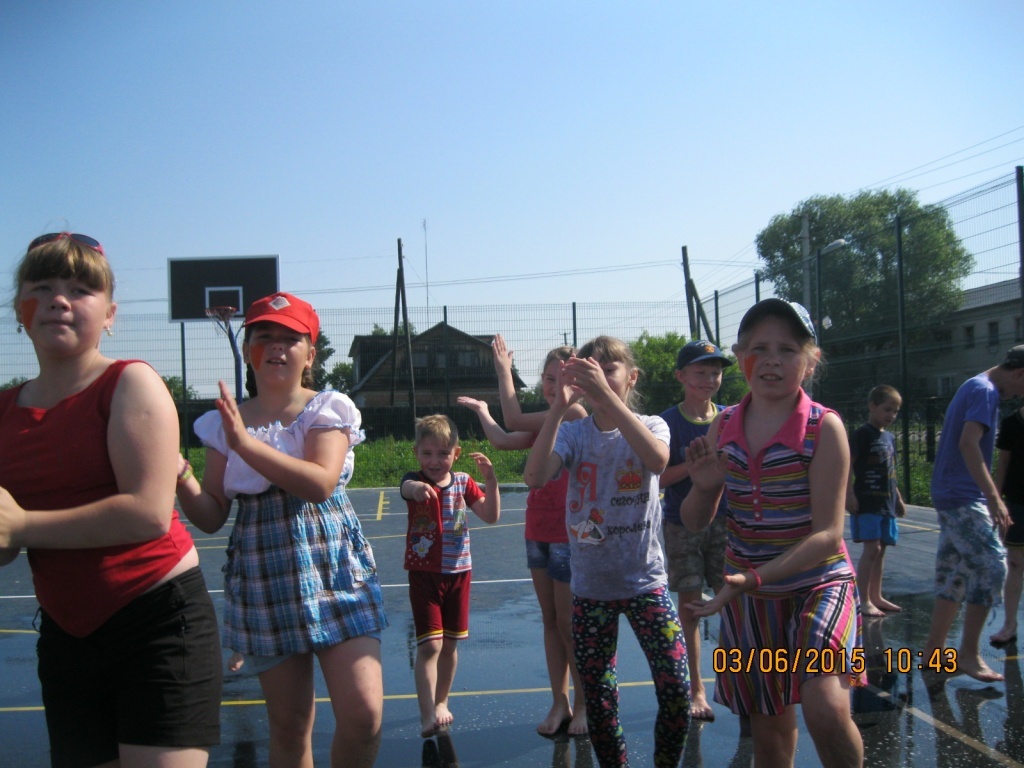 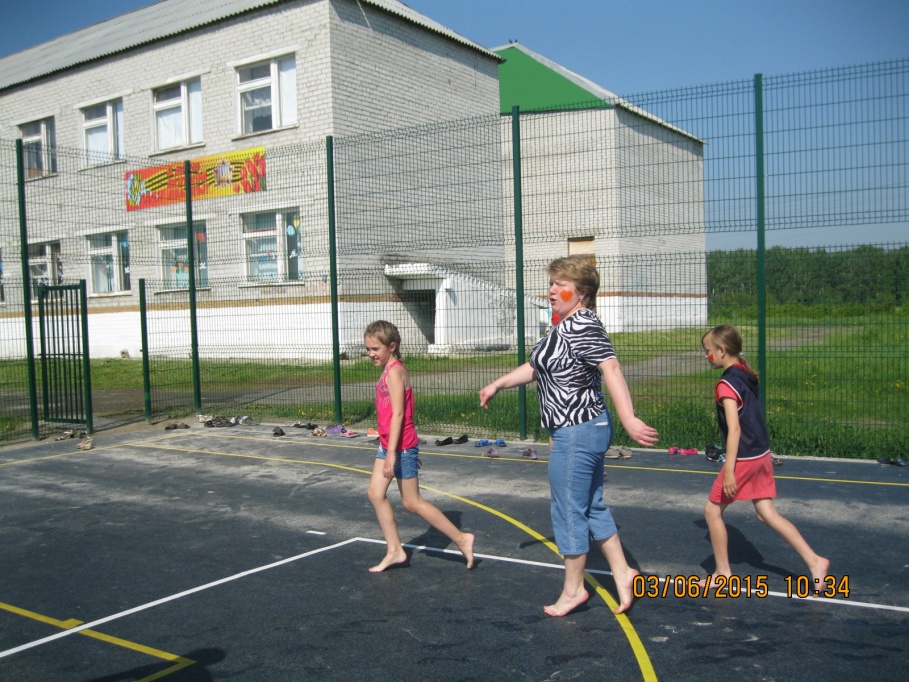 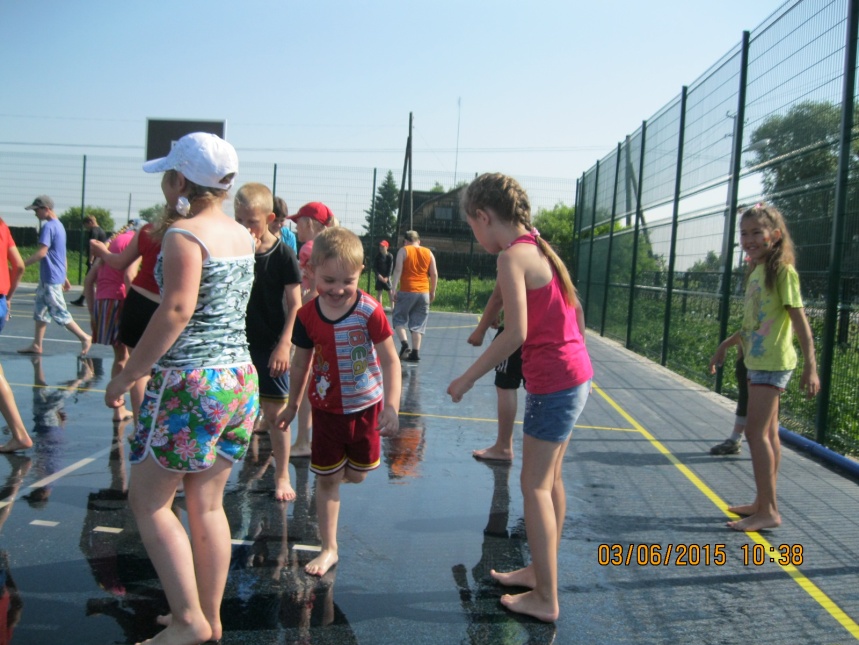 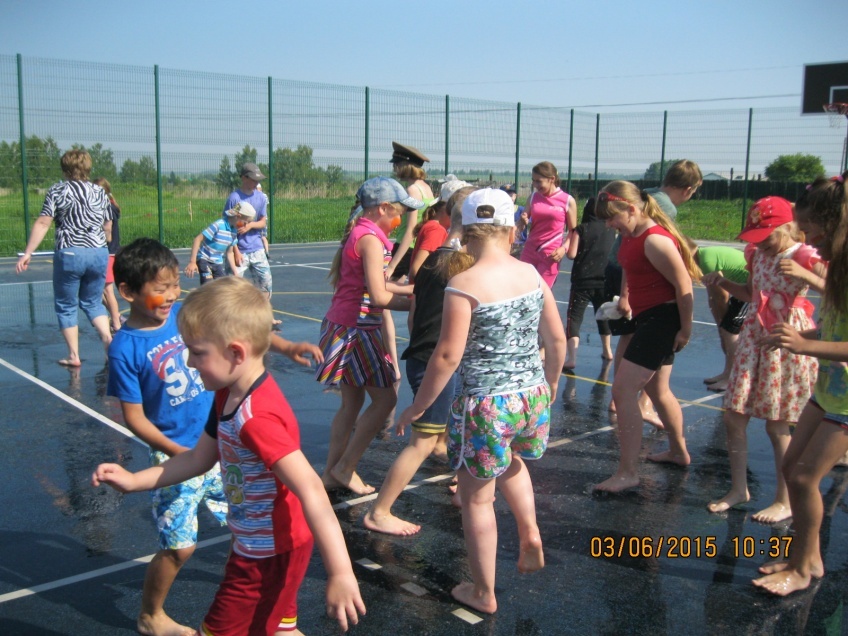 Смехотушки
В нашем лагере не скучно.
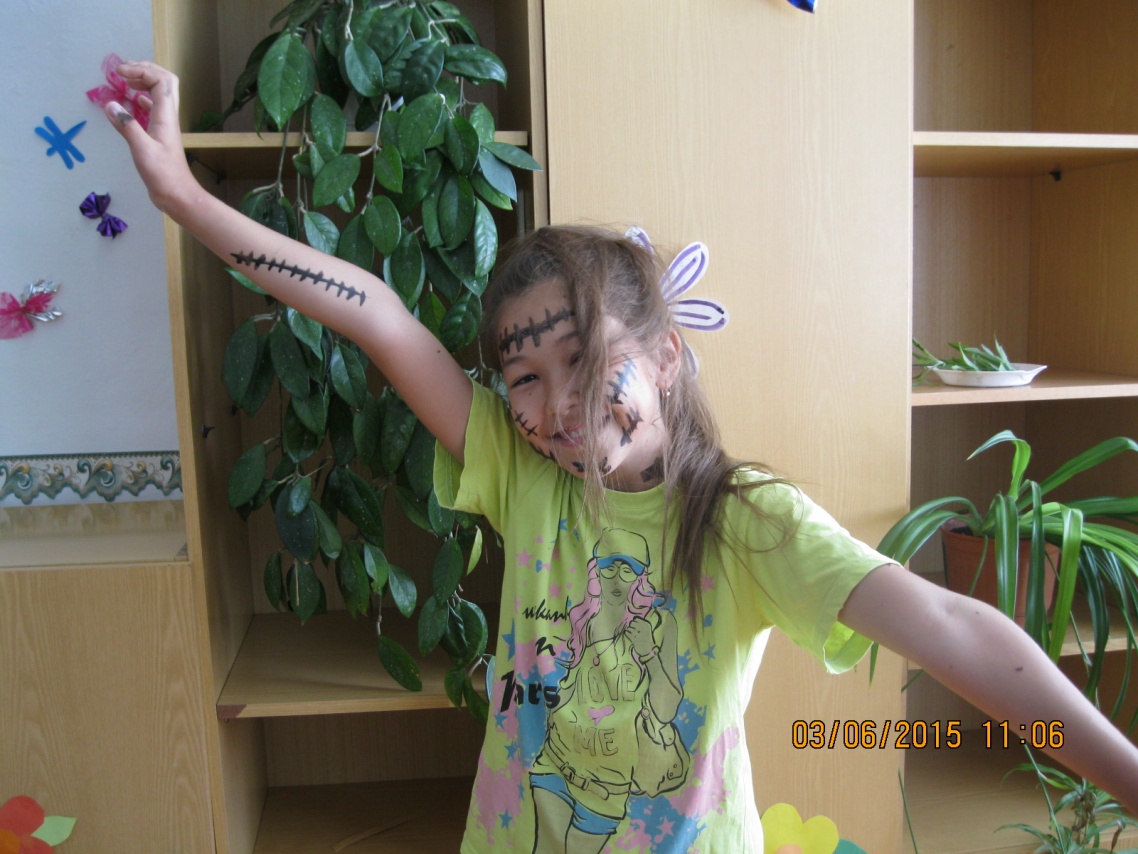 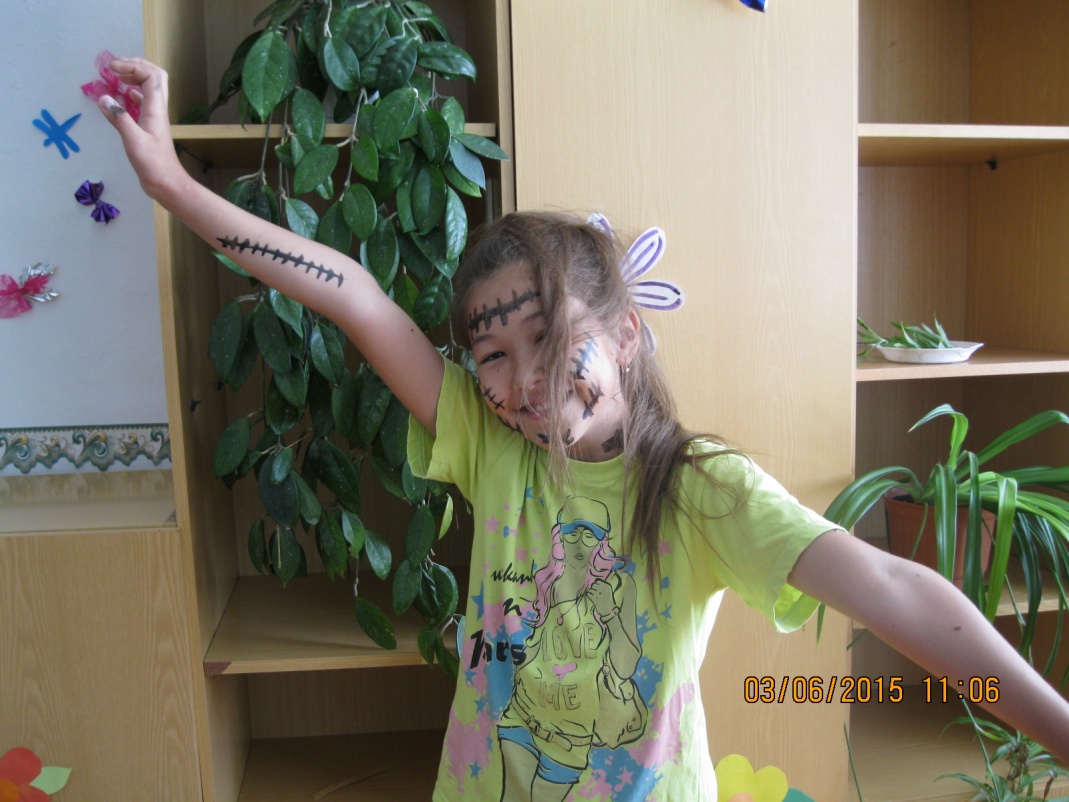 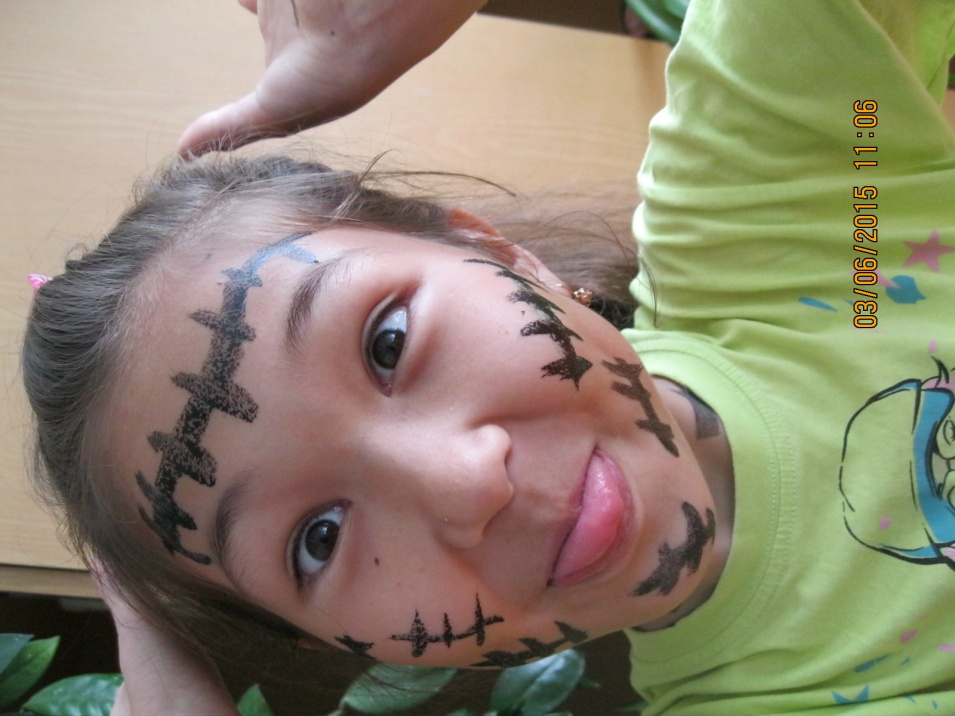 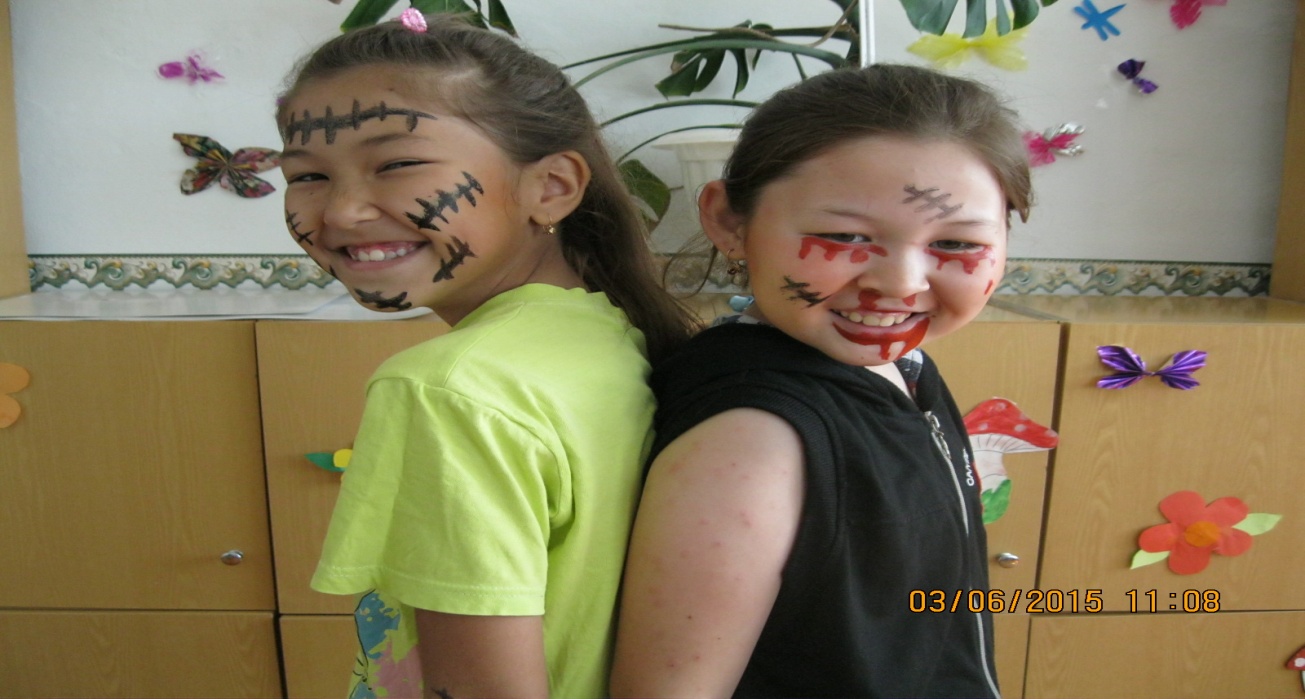 Всем занятия найдут..
Воспитательницы нашиВсех развеселят и  займут.
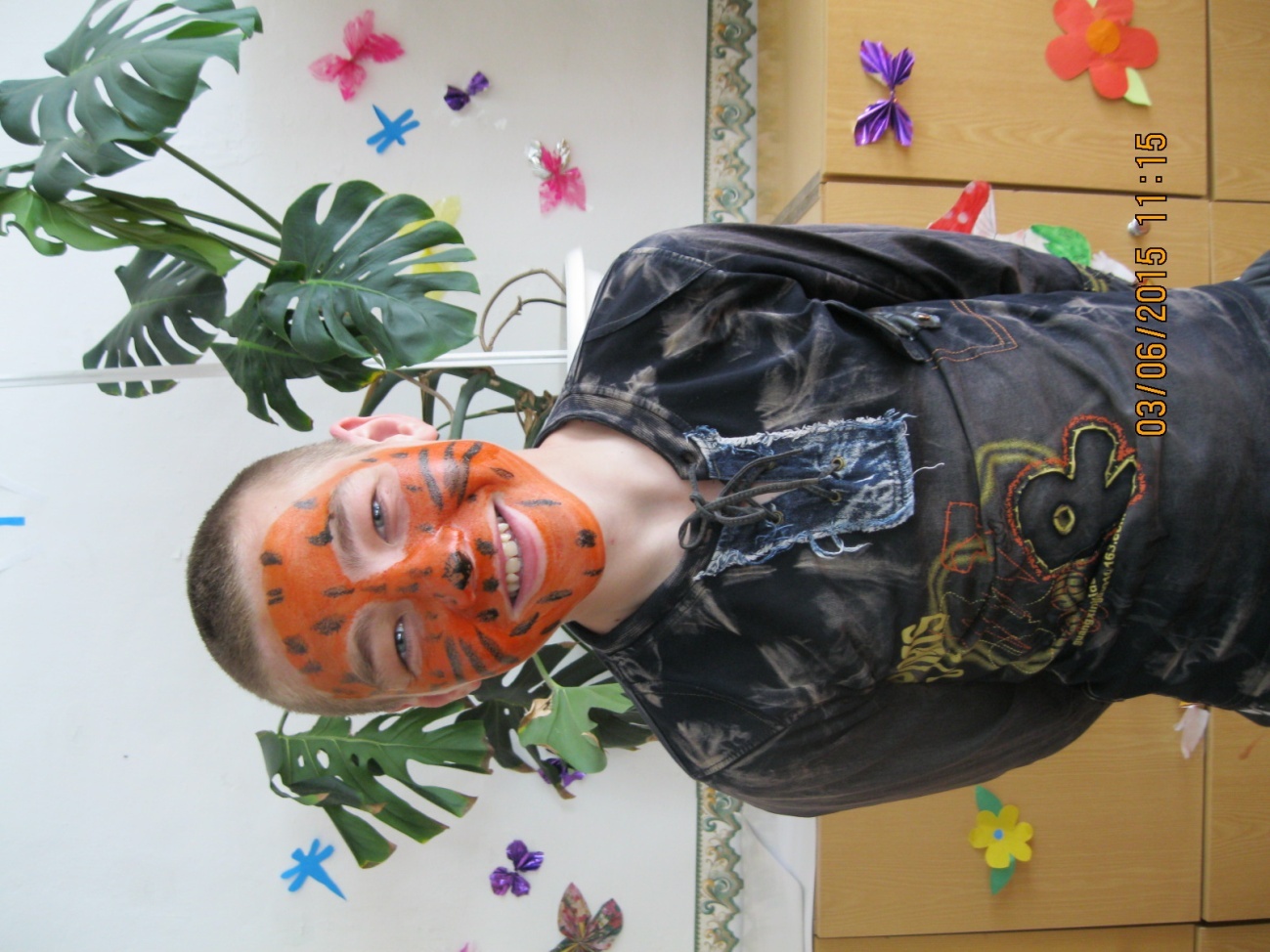 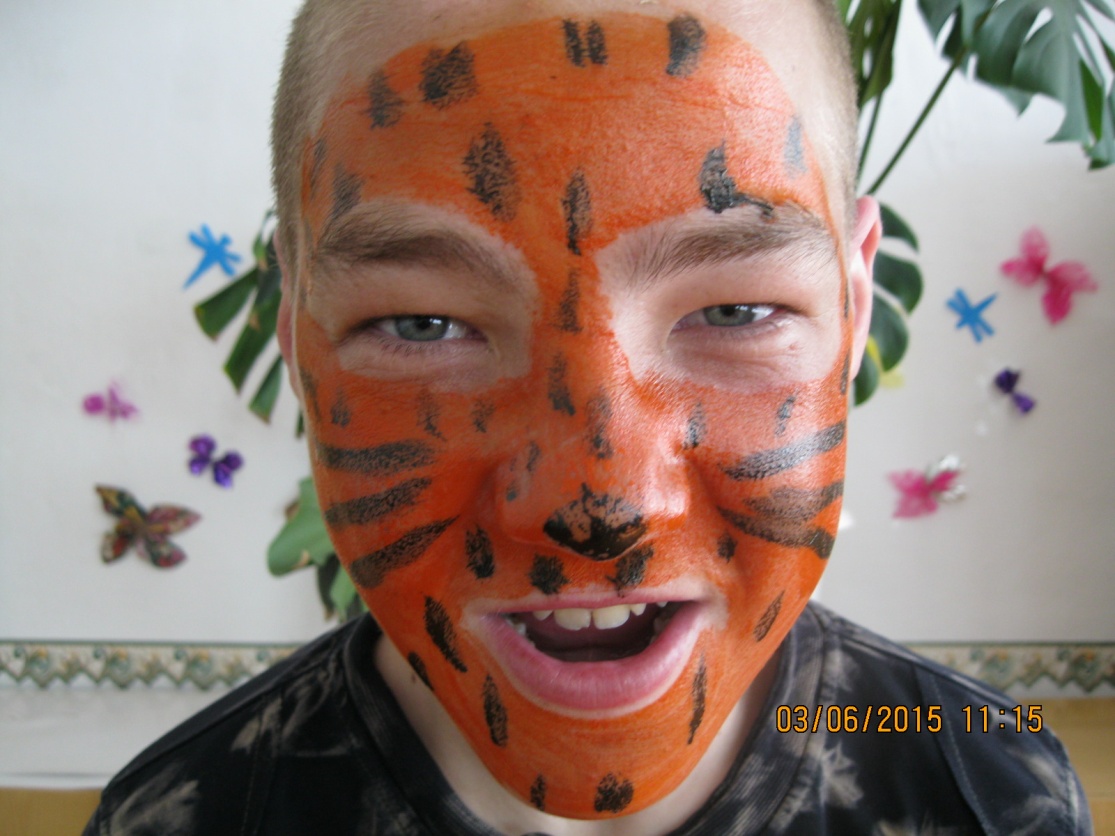 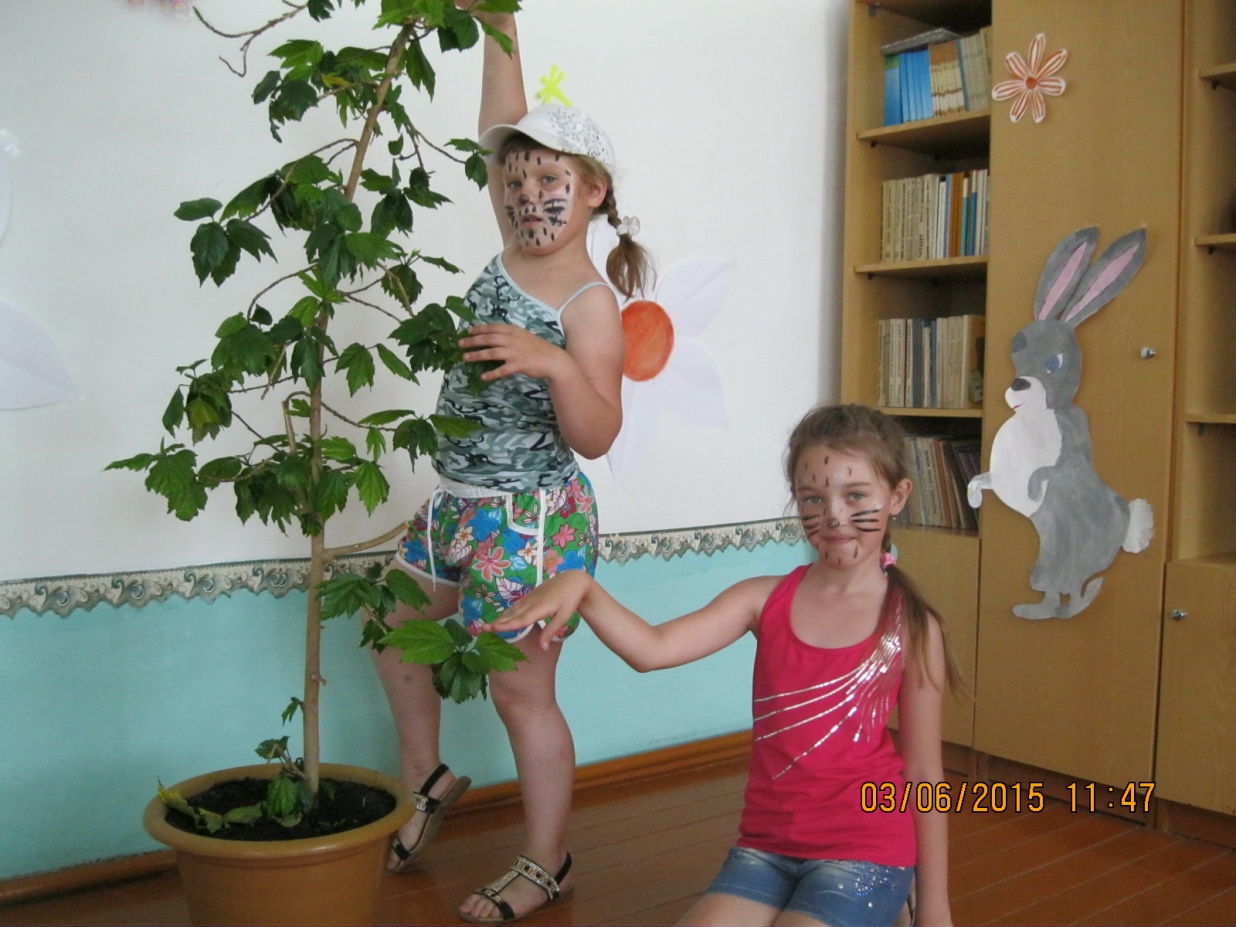 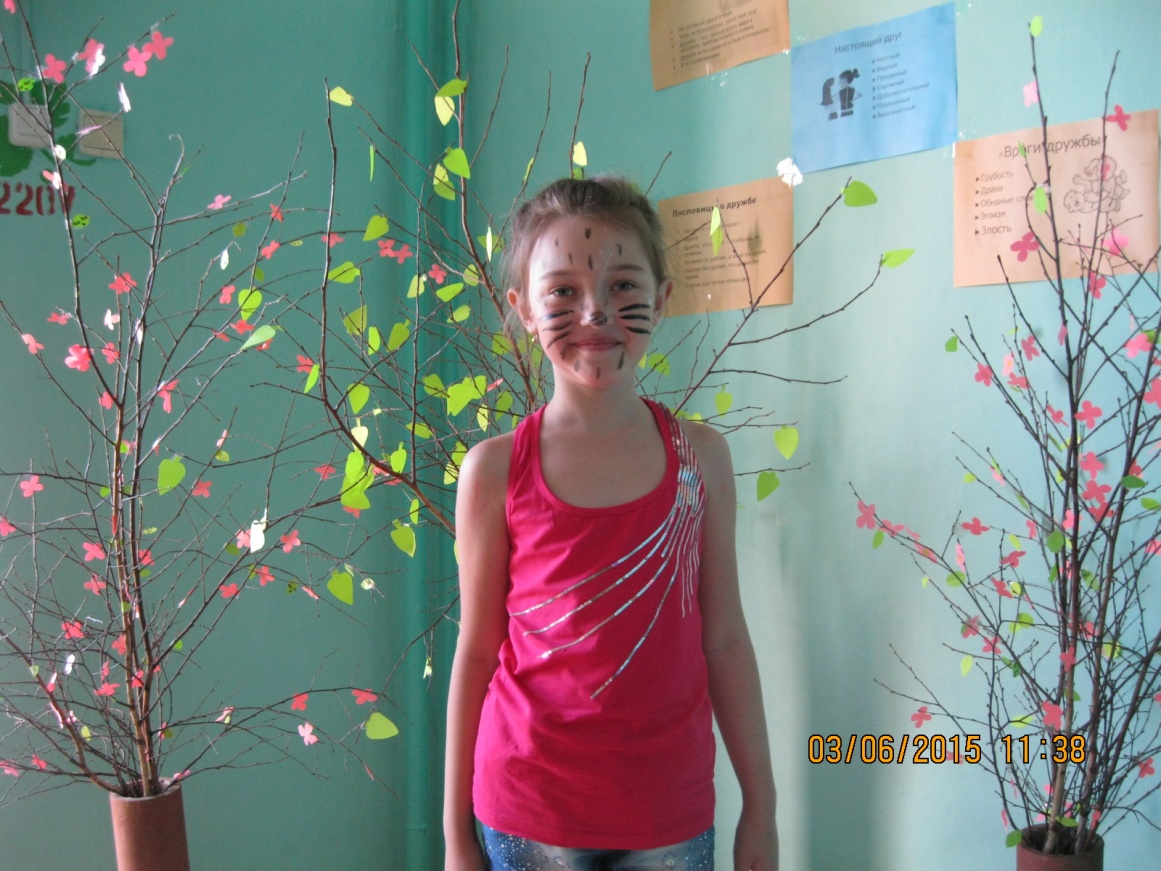 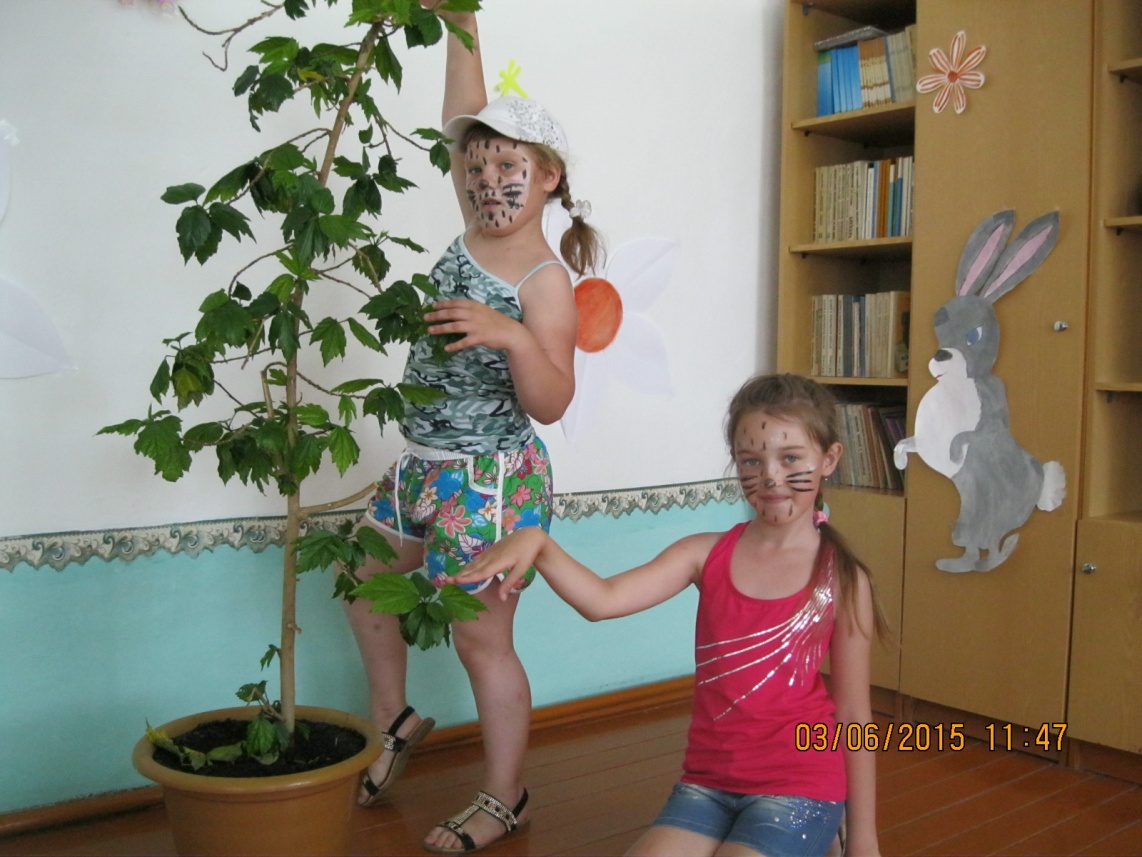 Но бываем мы капризны,Любим бегать и кричать
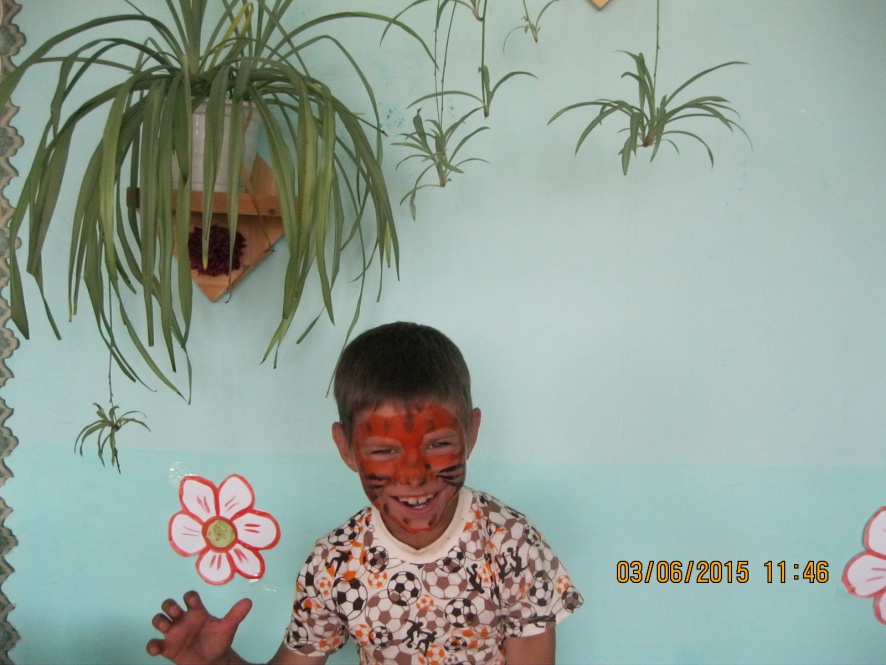 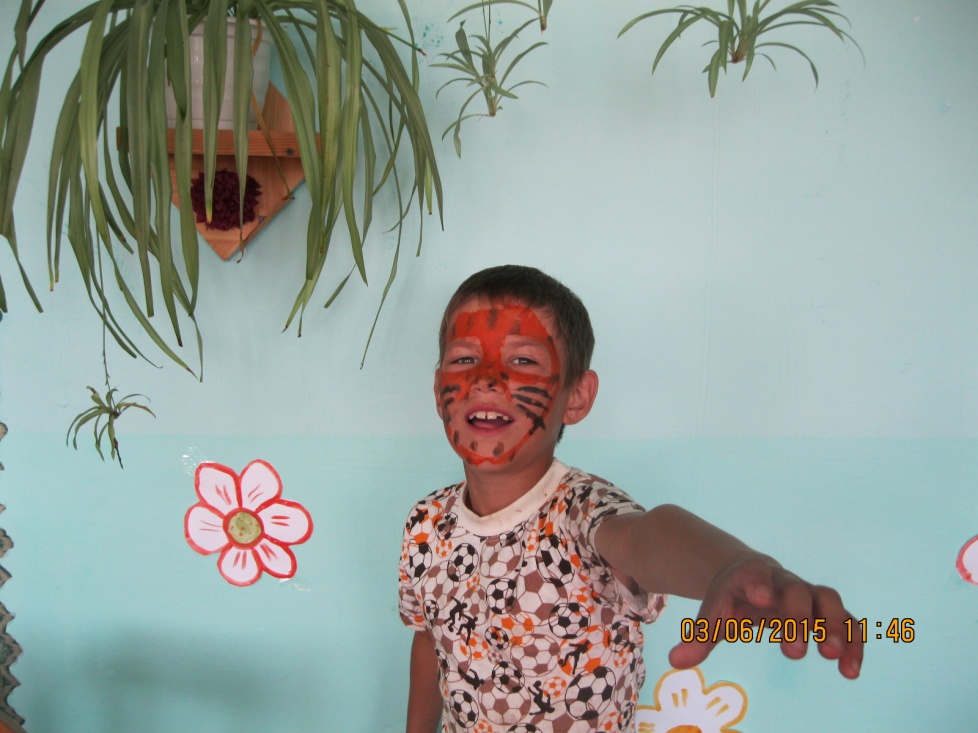 Ведь на то мы и дети,Чтобы взрослым докучать.
Спортивный конкурс « Оранжевый мяч»
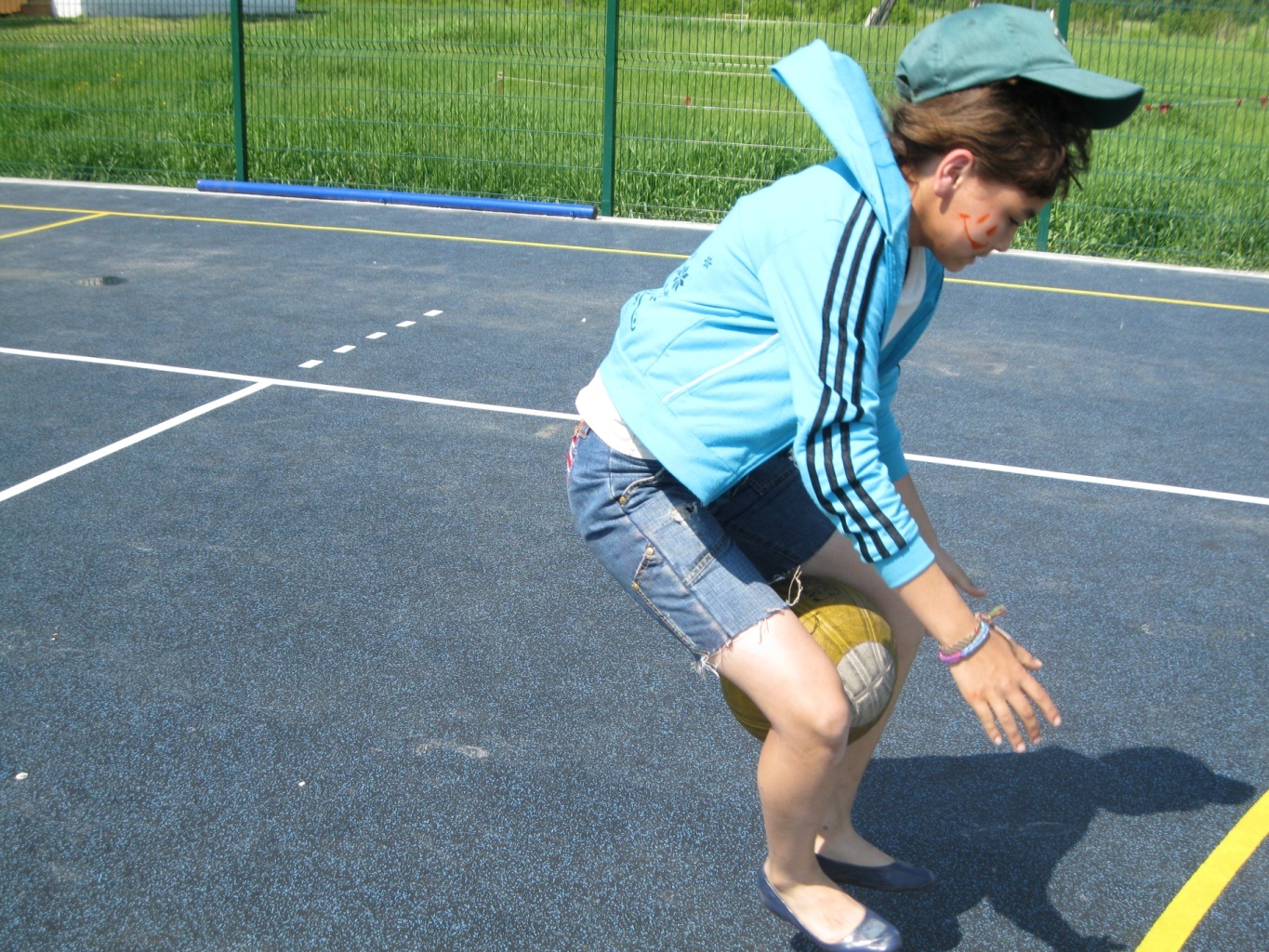 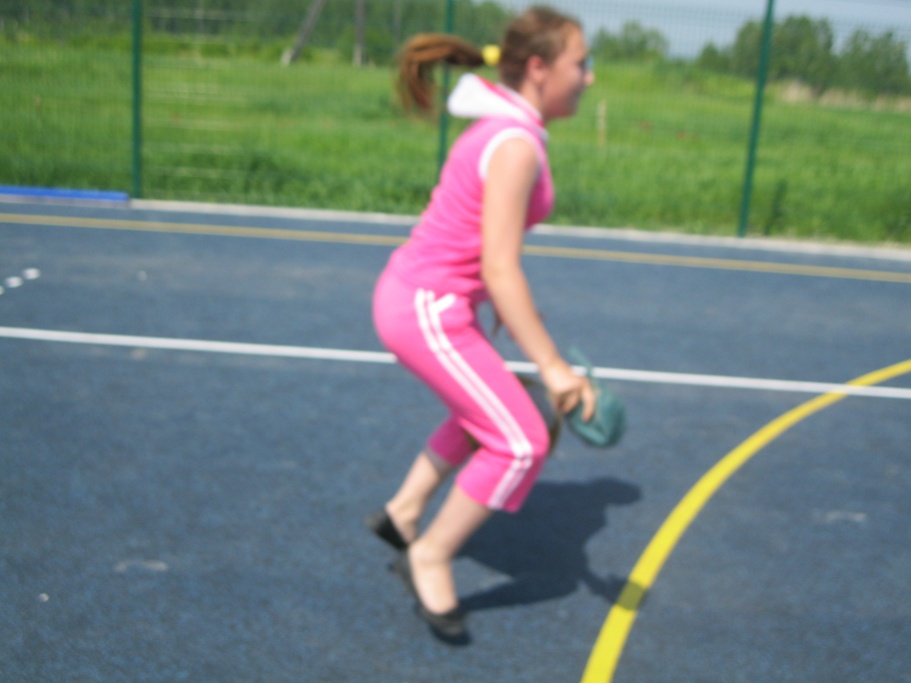 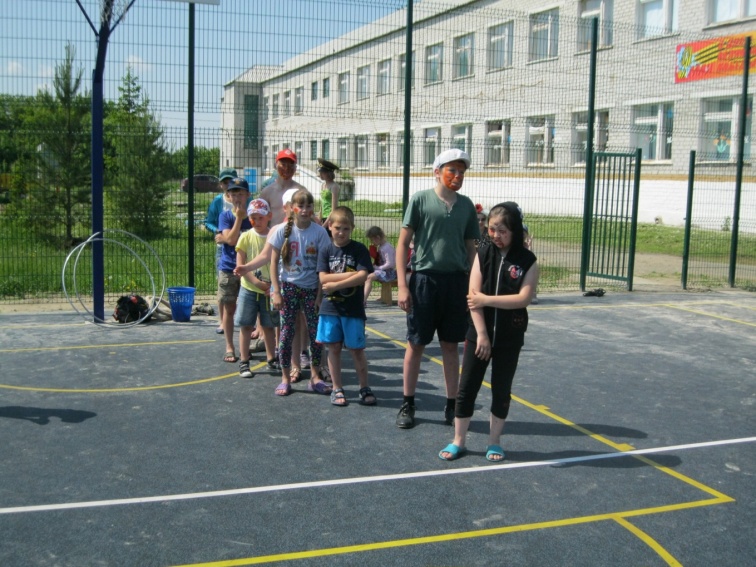 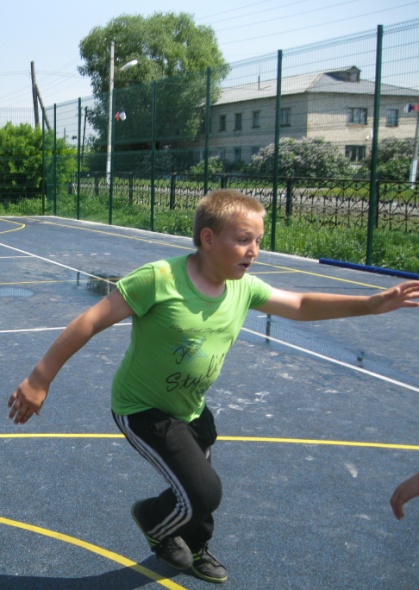 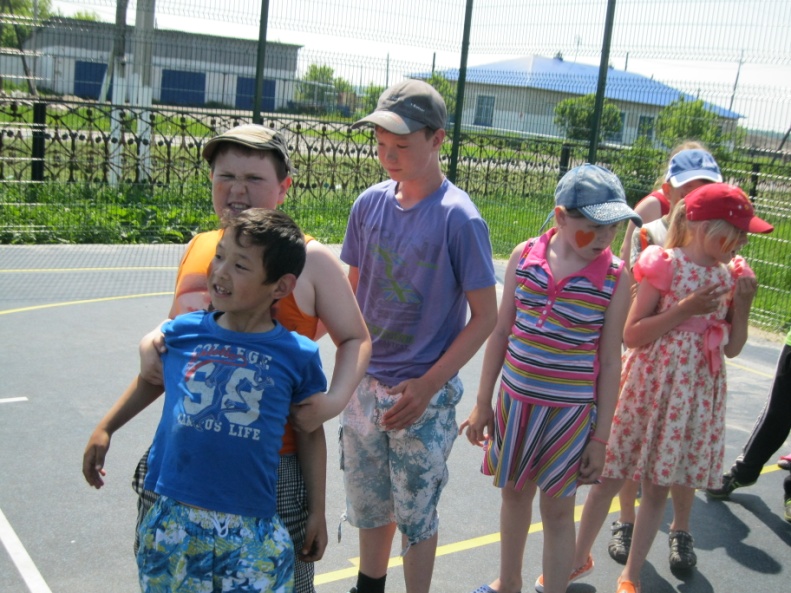 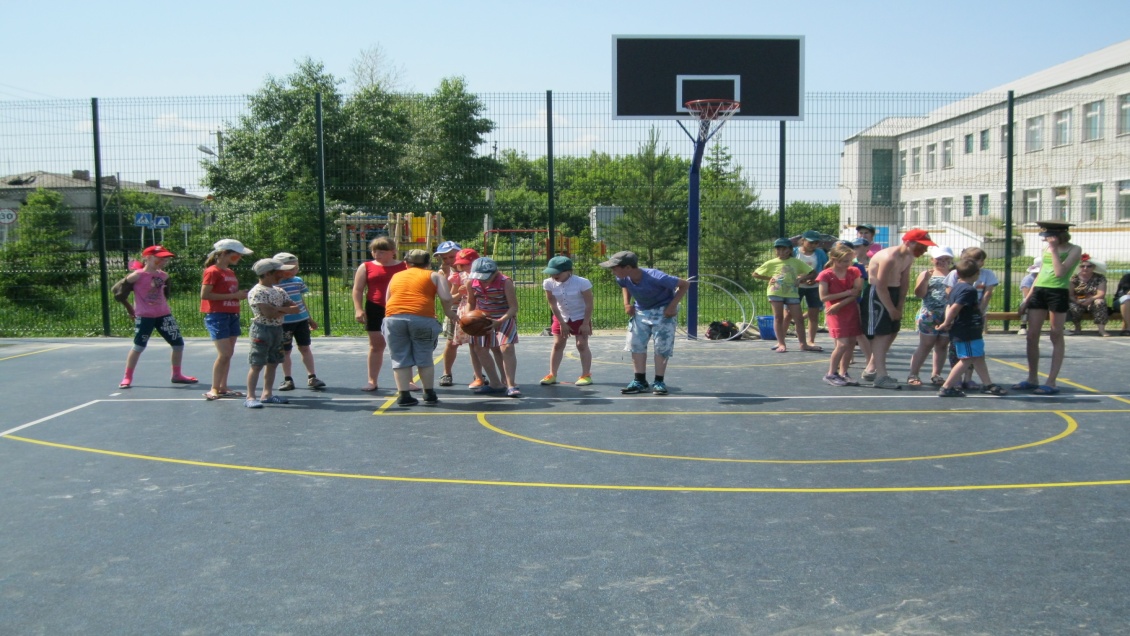 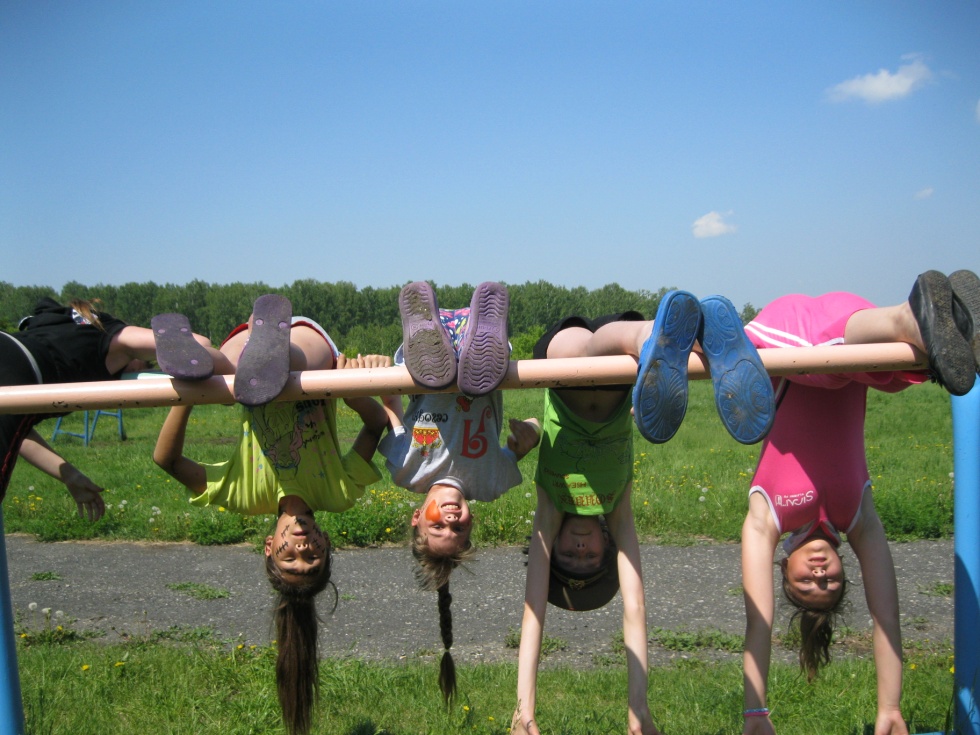 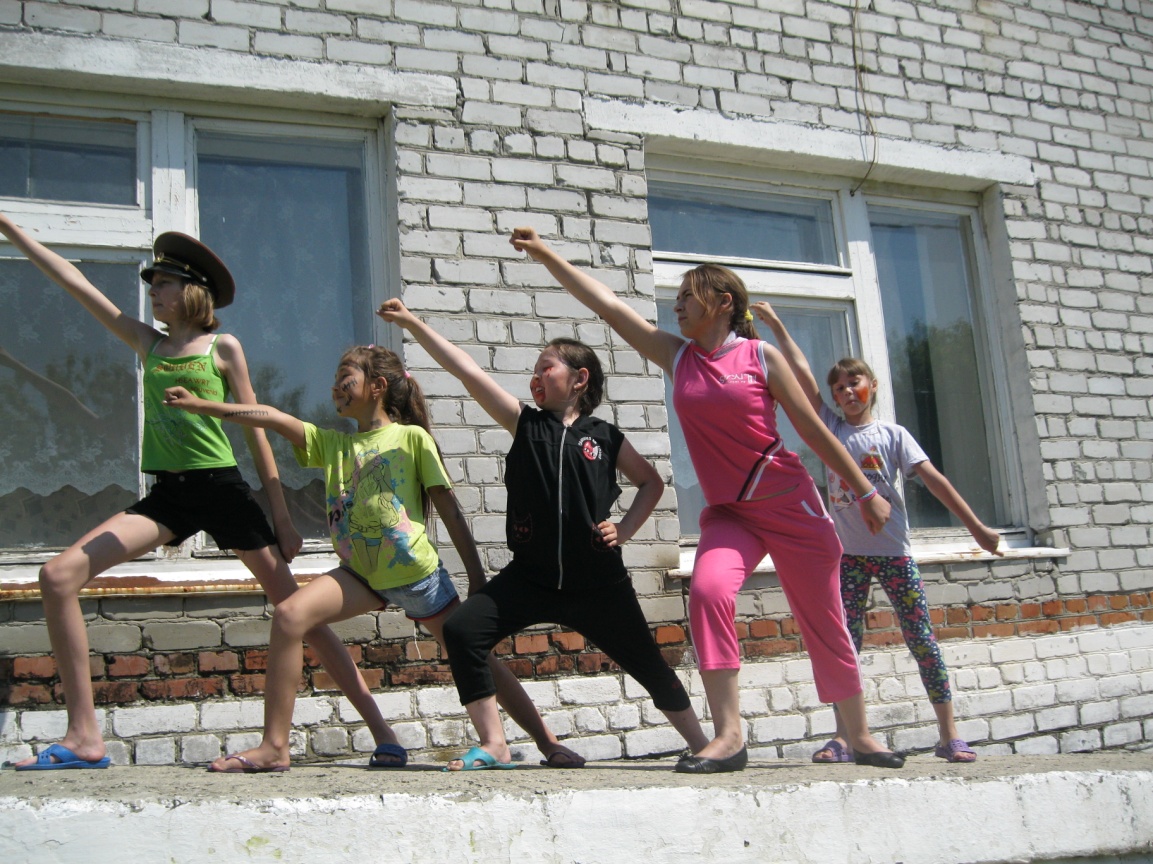 Каждый здесь достоин премийКаждый профессионал.Мы не зря сюда попалиТы попал, и я попал.
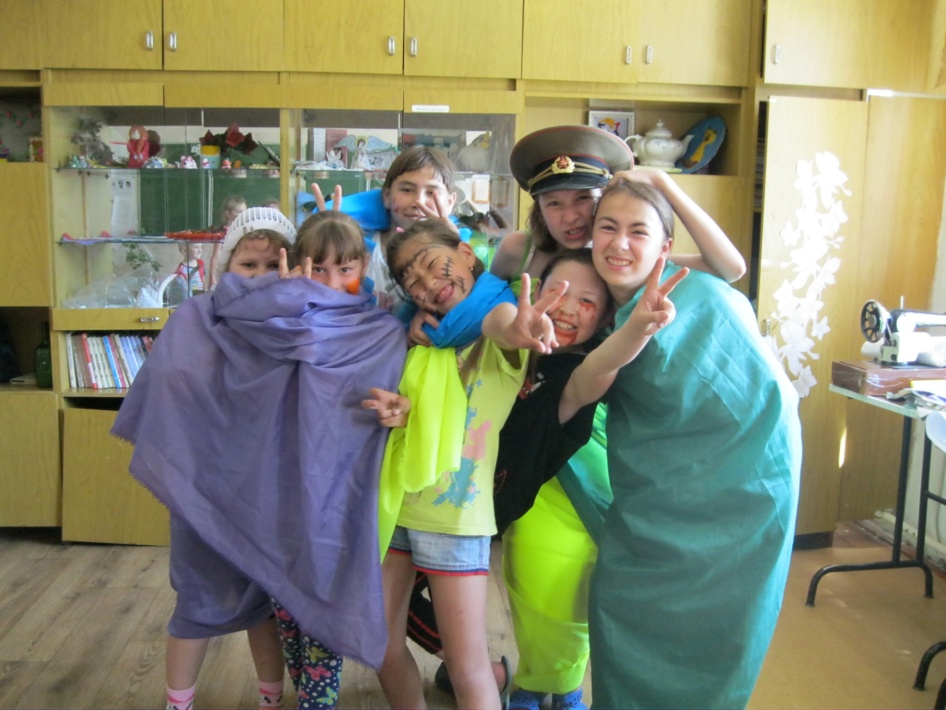 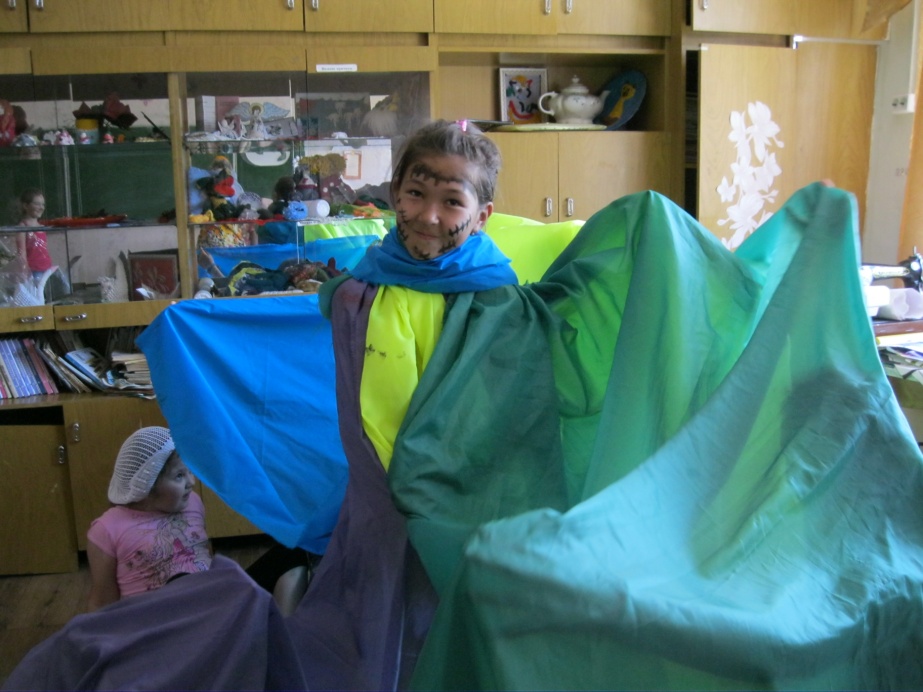 Если долго-долго-долго, Если долго по дорожке,Если долго по тропинке, Топать, ехать и бежать,
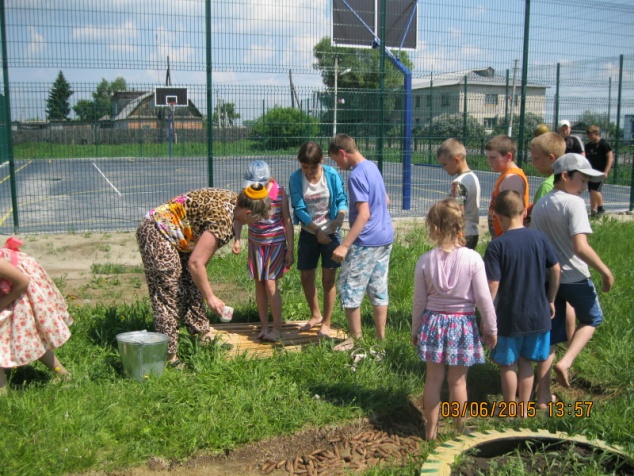 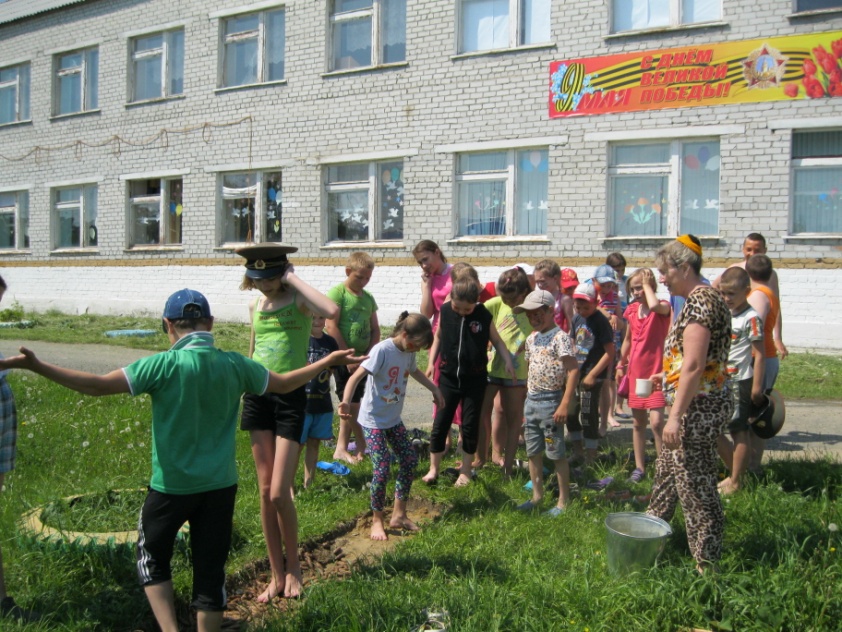 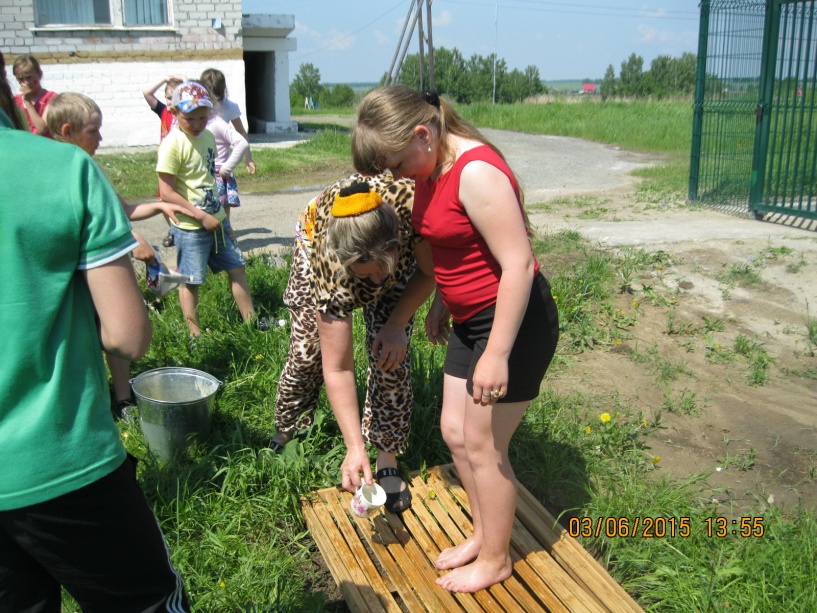 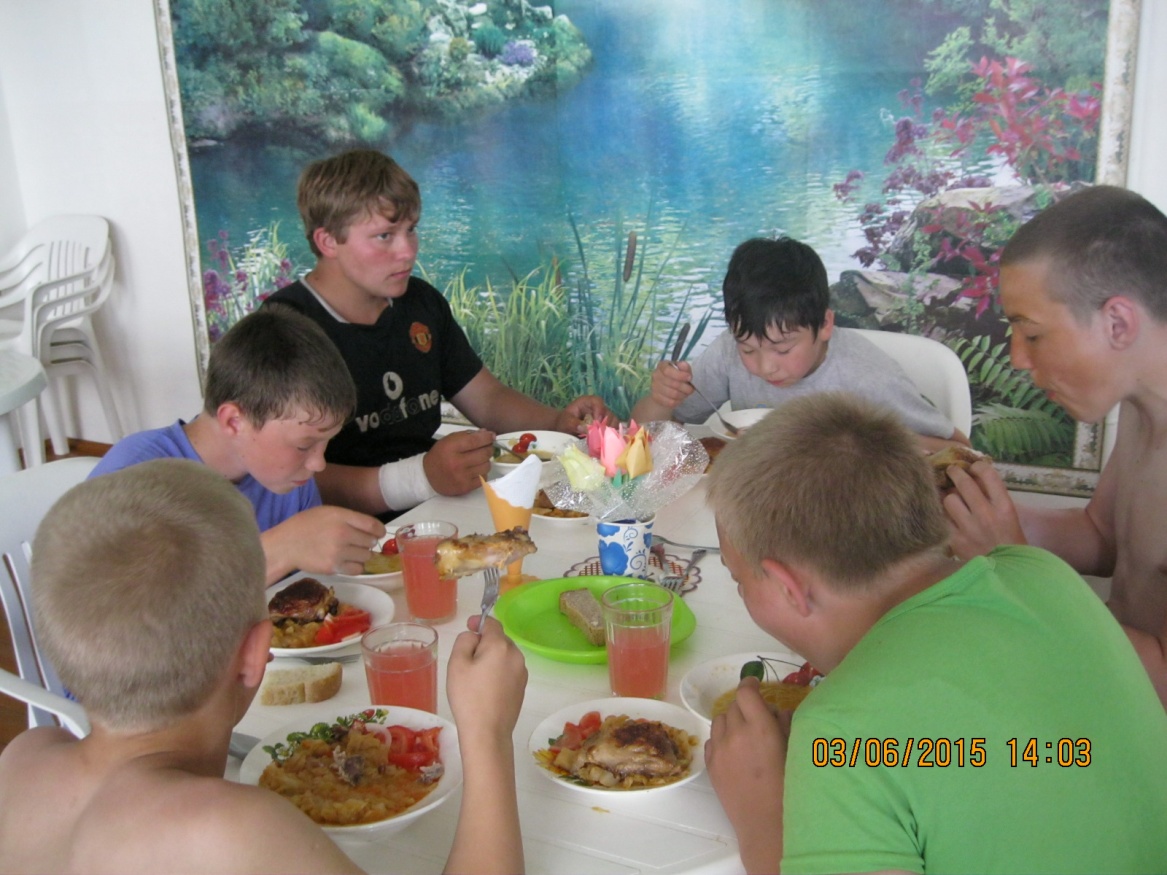 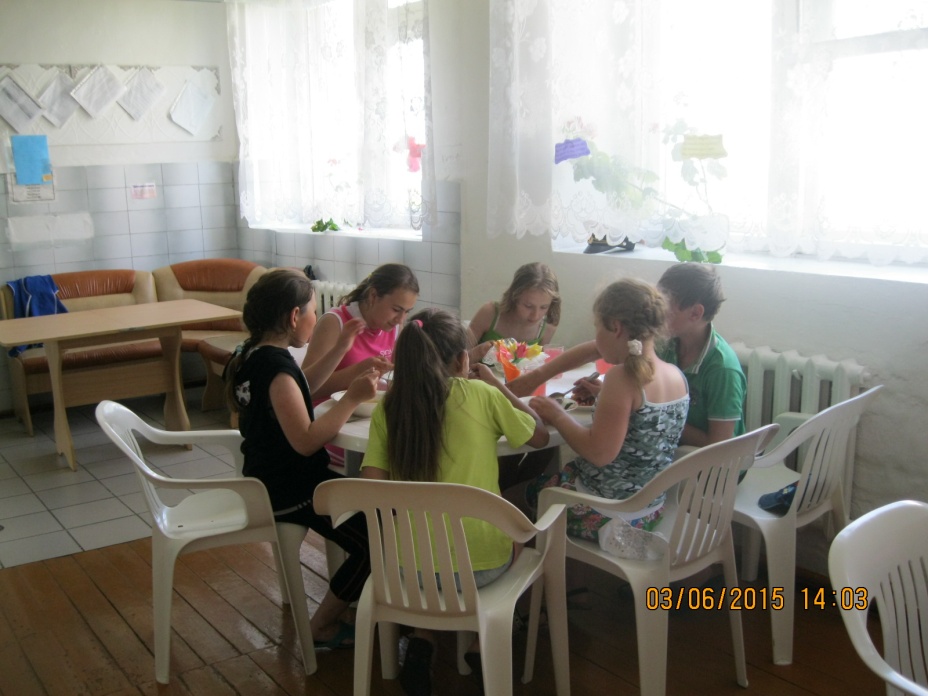 Мы проголодались страшно,Что поесть уже не важно.Мы съедаем все подряд.Вот такой у нас отряд!
Быть футболистом – не работа,
 А, откровенно говоря,










Великий дар – попасть в ворота 
И промахнуться в вратаря
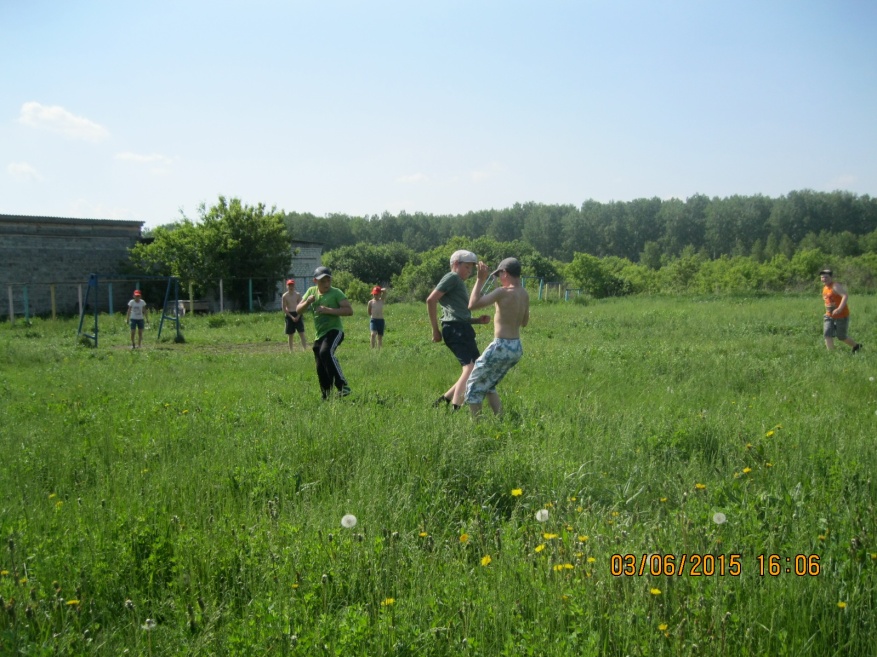 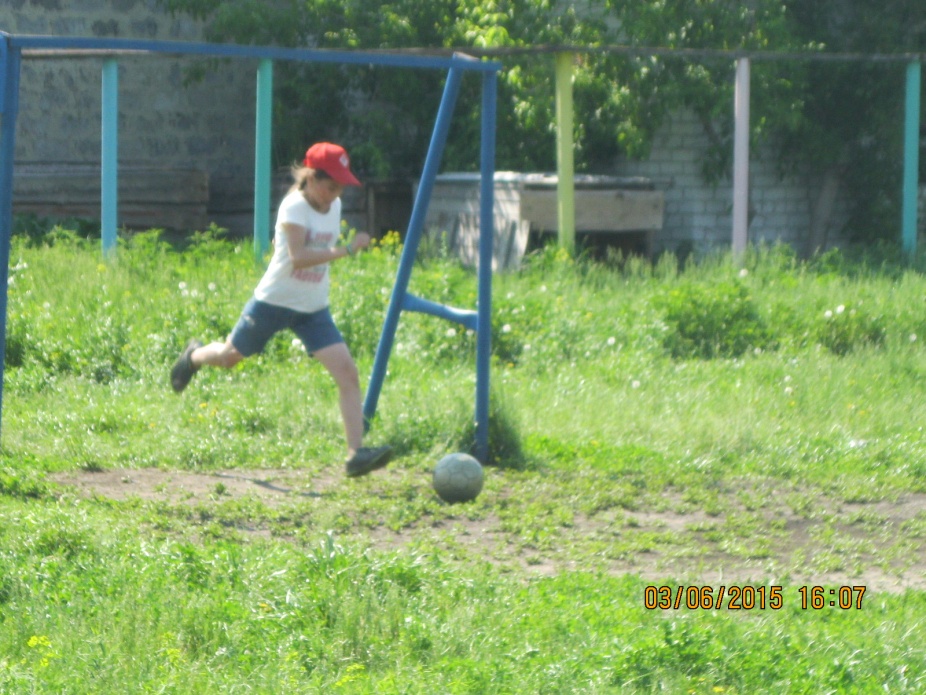 И, окончив день, усталый,
Каждый щедро награждён,
Если труд, хоть скромный, малый,
Был с успехом завершён!
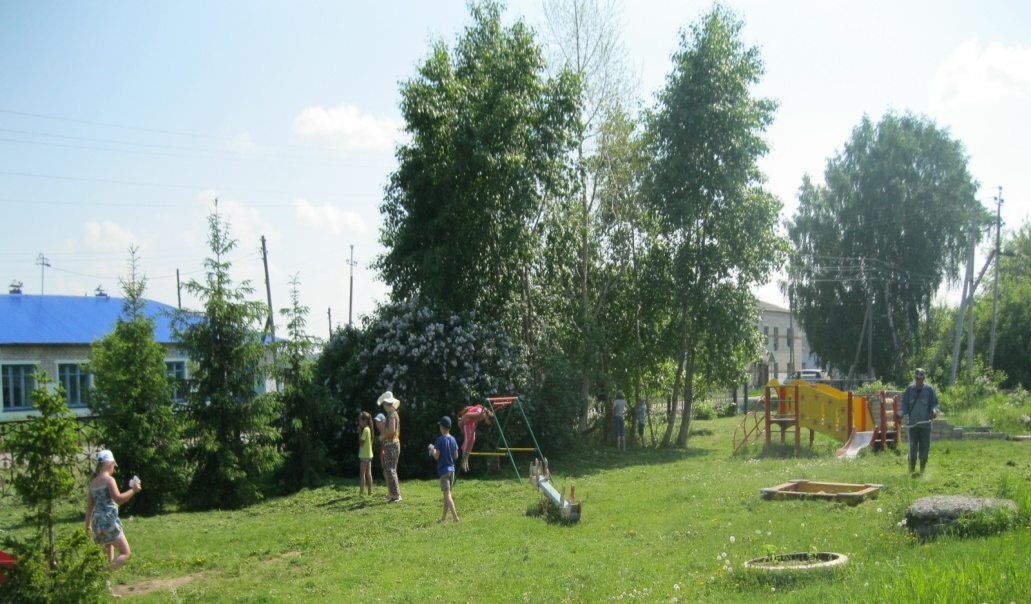